DOUBLE PEROVSKITE SOLAR CELL
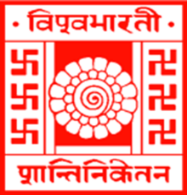 By  Saikat Samadder
Roll no : 308043
Registration no : VB-868 2021-22
Supervisor: Swapan Kumar Mandal

26th May 2023
Topics
Introduction 
Why we need solar energy
How to convert solar energy into electrical energy
Types of solar cells 
Perovskite solar cell
Solar cell physics
What are the parameters 
Methodology
What is SCAPS and how it is use to stimulate
Result and discussion
Conclusion
Acknowledgment
Why we use solar energy
World's energy demand is increasing day by day.
Introducing non-renewable energy sources would not meet energy demand. 
Continuous use of non-renewable energy sources may end up damaging ecosystems of the planet.
It is therefore vital to go for eco-friendly renewable energy sources such as solar energy, wind energy, hydropower and geothermal.
Solar energy could be a best option. 

	Firstly, solar energy is the most abundant energy source of 	renewable energy.
	
	Secondly, it is a promising source of energy in the world 	because it is not 	exhaustible.
What is Photovoltic Technology
Photovoltaic (PV) technology is used to convert sunlight into electricity directly with the use of smallest photovoltaic (PV) solar cells.
Types of PV Cell
In 1883, Charles Fritts proposed the first design of PV cell. 
In 1918, the Silicon (Si) based solar cells are introduced.
Currently, Silicon solar cells dominate the market, but because of the few factors, the researchers are interested in a new PV technology.
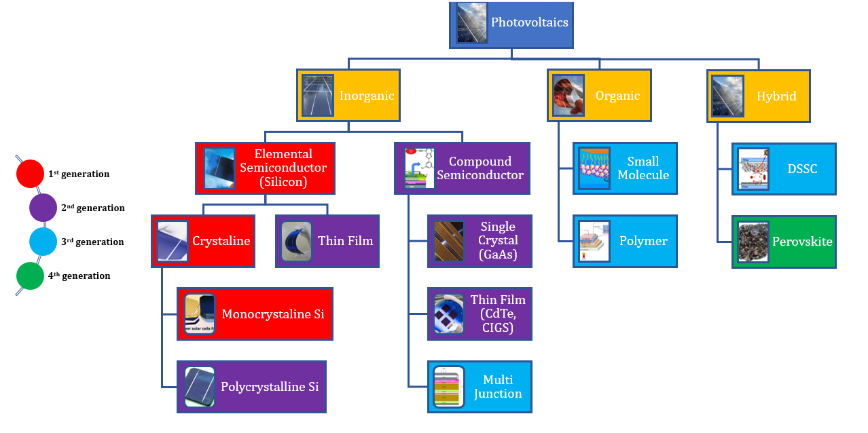 Perovskite Solar Cell (PSC)
The perovskite materials are gaining huge interest because of  
Brilliant and high PV performance.
Low-cost raw material and
Easy fabrication methods.
High carrier mobility, high absorption coefficient.
Small and tuneable bandgap
The perovskite is basically Calcium titanium oxide (CaTiO3).
 It is a mineral found by Gustav Rose in the Ural Mountains of Russia in 1939.
 Count Lev. A. Perovski (1972–1856),a Russian mineralogist further carried the research and thus, the material was named after him as ‘Perovskite’
Chemical formula of perovskite in ABX3
 .
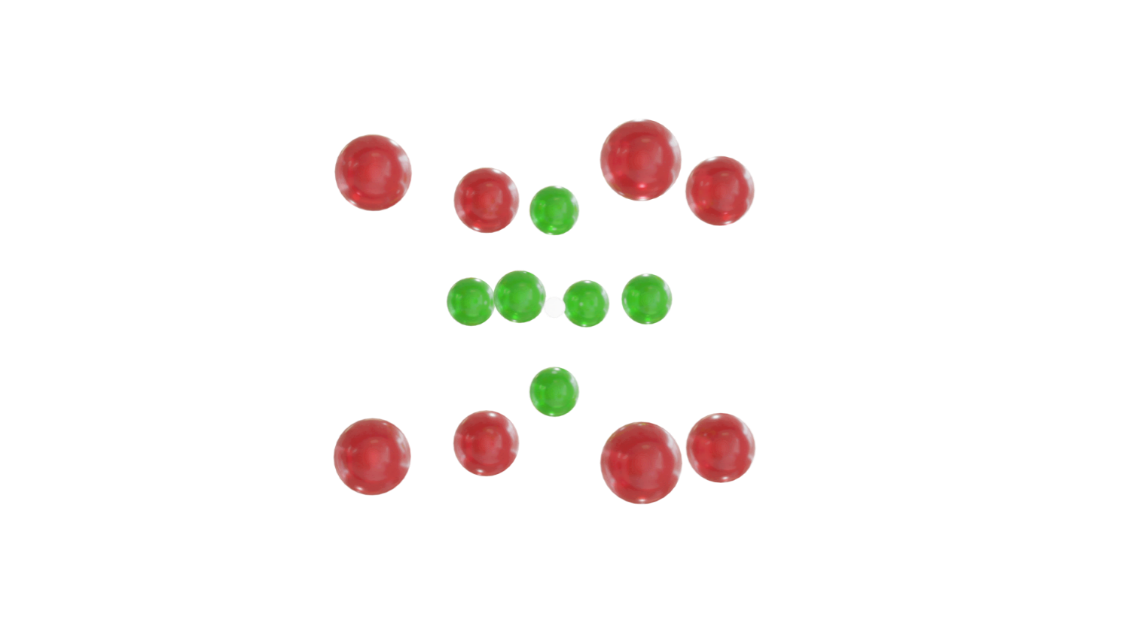 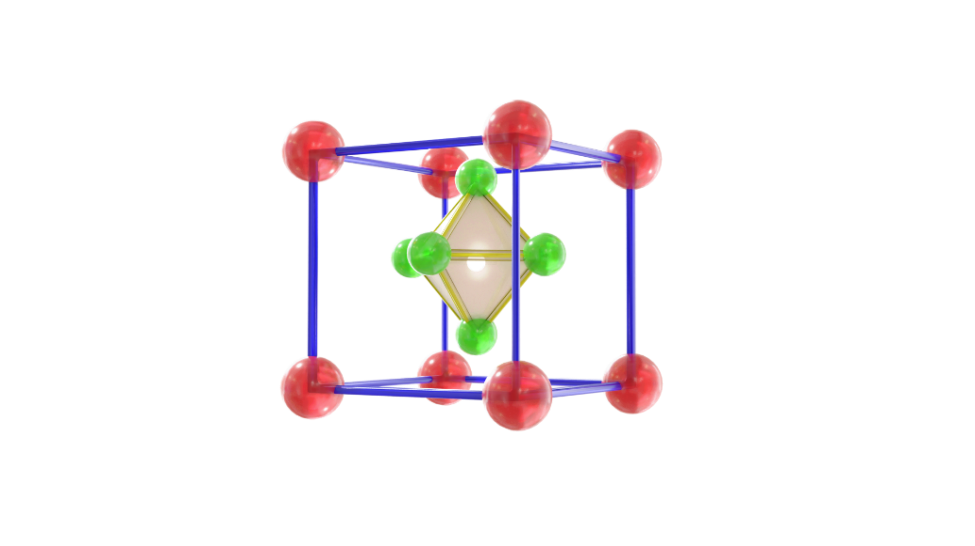 A = Cation 
B = Metal ion

X = Anions as Oxygen,
Halogens etc
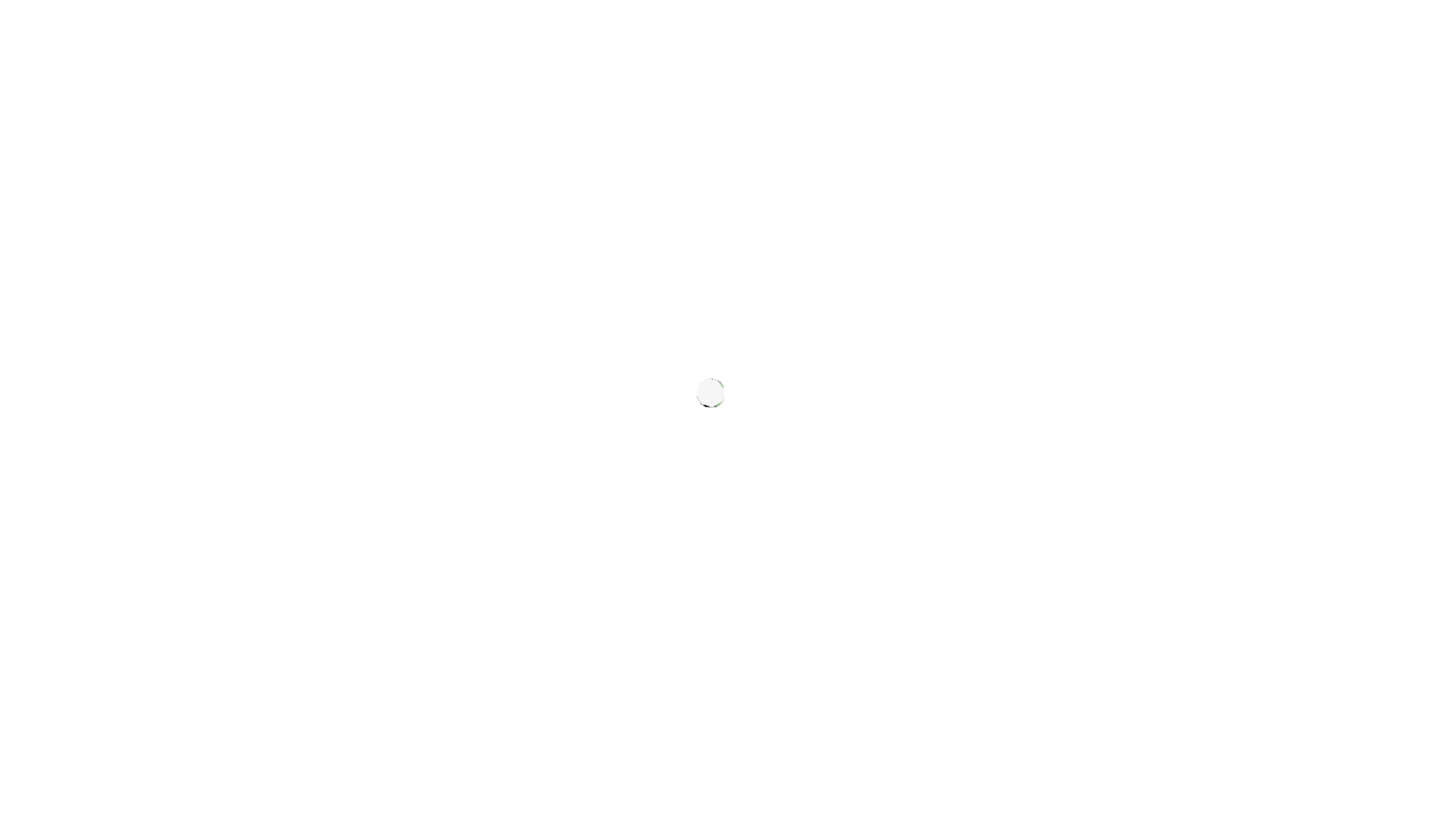 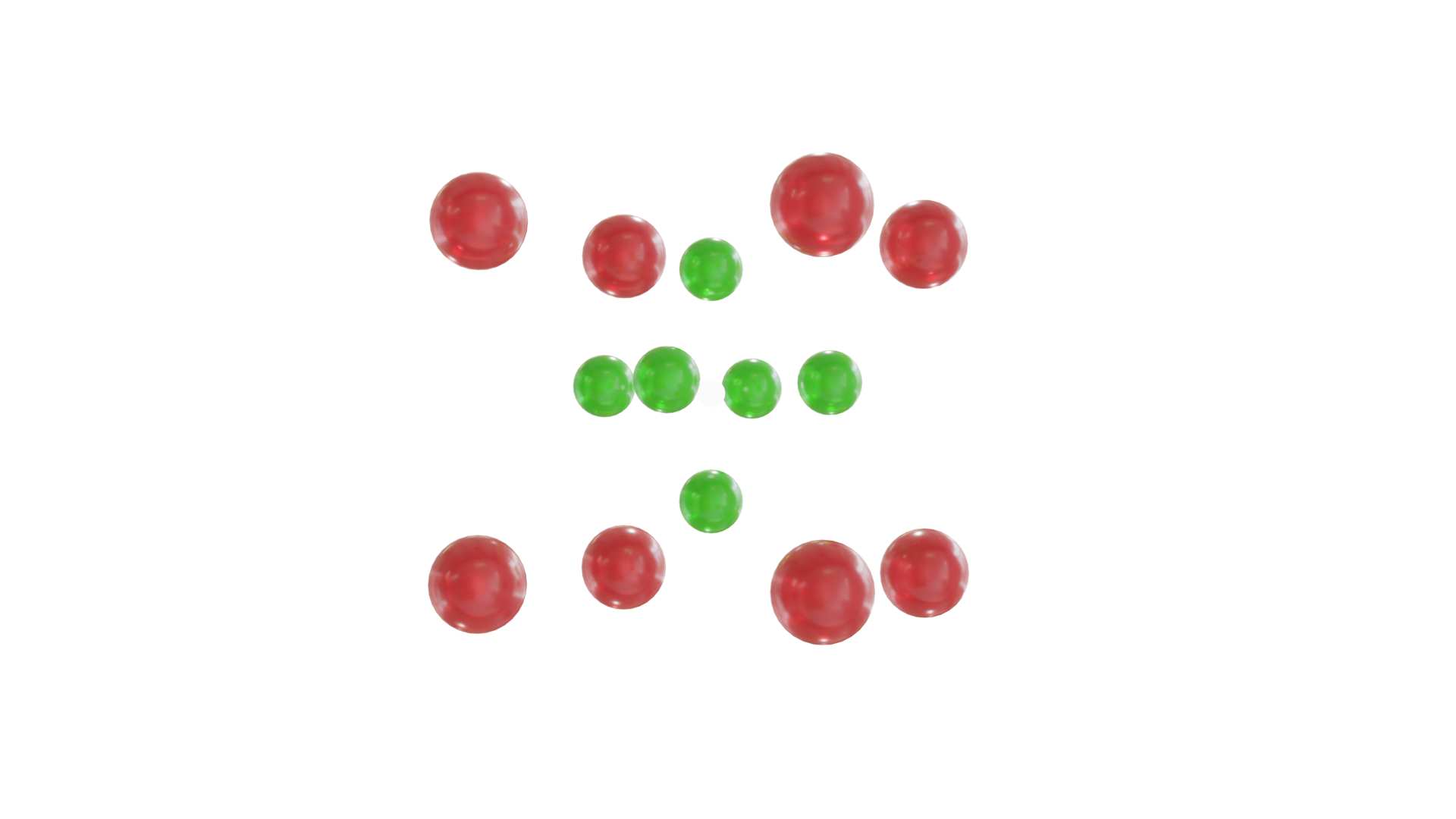 Single perovskite structure
Double perovskite structure
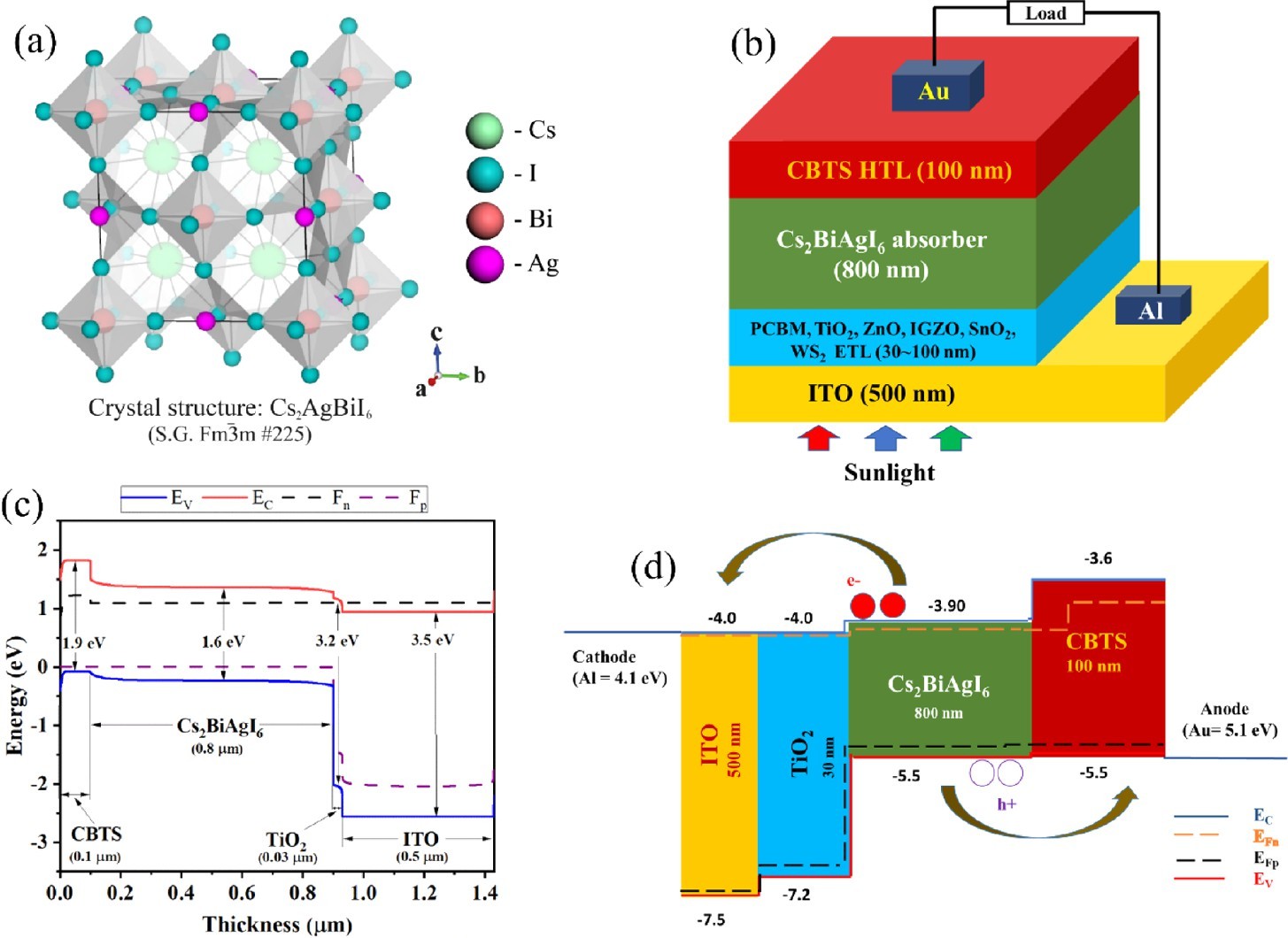 It is a lead-free inorganic Halide double perovskite (HDPs) with Chemical formula of A2B+B3+X6

	A = Cation 	B = Metal ion
	X = Anions

Double perovskite solar cell is more stable as compared to perovskite cell.
Cs2BiAgI6 Perovskite Solar Cell Structure
Why is perovskite still not commercialized?
Perovskite solar cells have gained more than 25% efficiency within a short period and they are easy to fabricate but still not commercialized because of
Pb toxicity
Stability issue
Solar cell parameters
Open-circuit voltage (VOC )
The open-circuit voltage is the maximum voltage available from a solar cell.
This occurs at zero current.
Solar Cell Efficiency (PCE%) 
Efficiency is the most commonly used parameter to compare the performance of one solar cell to another. It defined as the ratio of energy output from the solar cell to input energy from the sun.
Short-Circuit current ( Jsc)
The short-circuit current is the current through the solar cell when the voltage across the solar cell is zero.
Quantum efficiency
The "quantum efficiency" (Q.E.) is the ratio of the number of carriers collected by the solar cell to the number of photons of a given energy incident on the solar cell.
Fill factor  (FF)
The FF is defined as the ratio of the maximum power from the solar cell to the product of open circuit voltage(Voc ).
Methodology
Understanding the fundamentals of solar cells, determining the key factors that control the device’s performance are made simpler , through numerical modelling.
For numerical  simulation Solar Cell Capacitance Simulator One Dimension (SCAPS-1D) software can be used.
Using (SCAPS-1D) software ,One-dimensional equations governing the semiconductor material can be numerically solved .
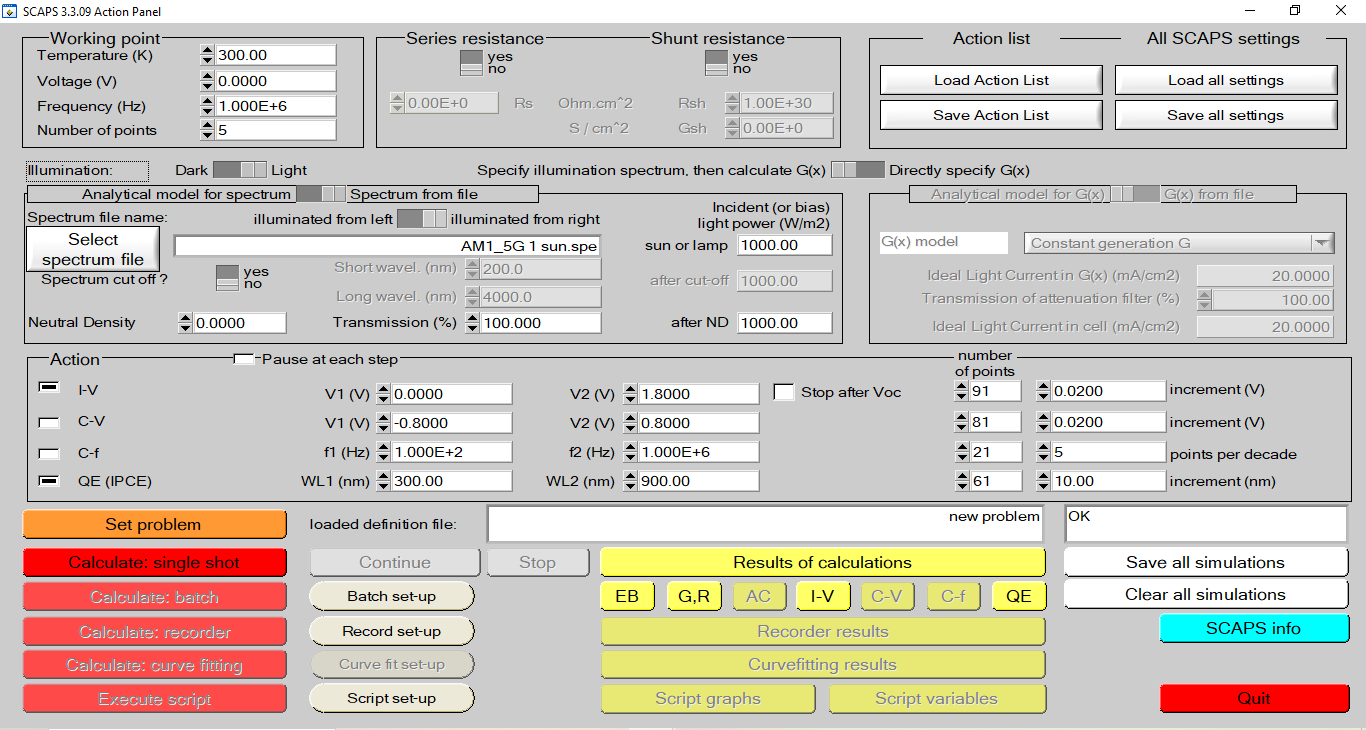 In this study, the simulation was performed on solar cell with an n-i-p planar heterojunction structure.
In this cell structure, Light beams fall on ITO(indium tin oxide ).
TiO2 is used as ETL(Electron transport layer ) to collect & transport the electrons.
CBTS is used as an HTL (Hole transporting layer) to collect & transport the holes.
the absorber layer Cs2BiAgI6 is sandwiched between the ETL and the HTL in device structure and serves as the light- absorbing layer.
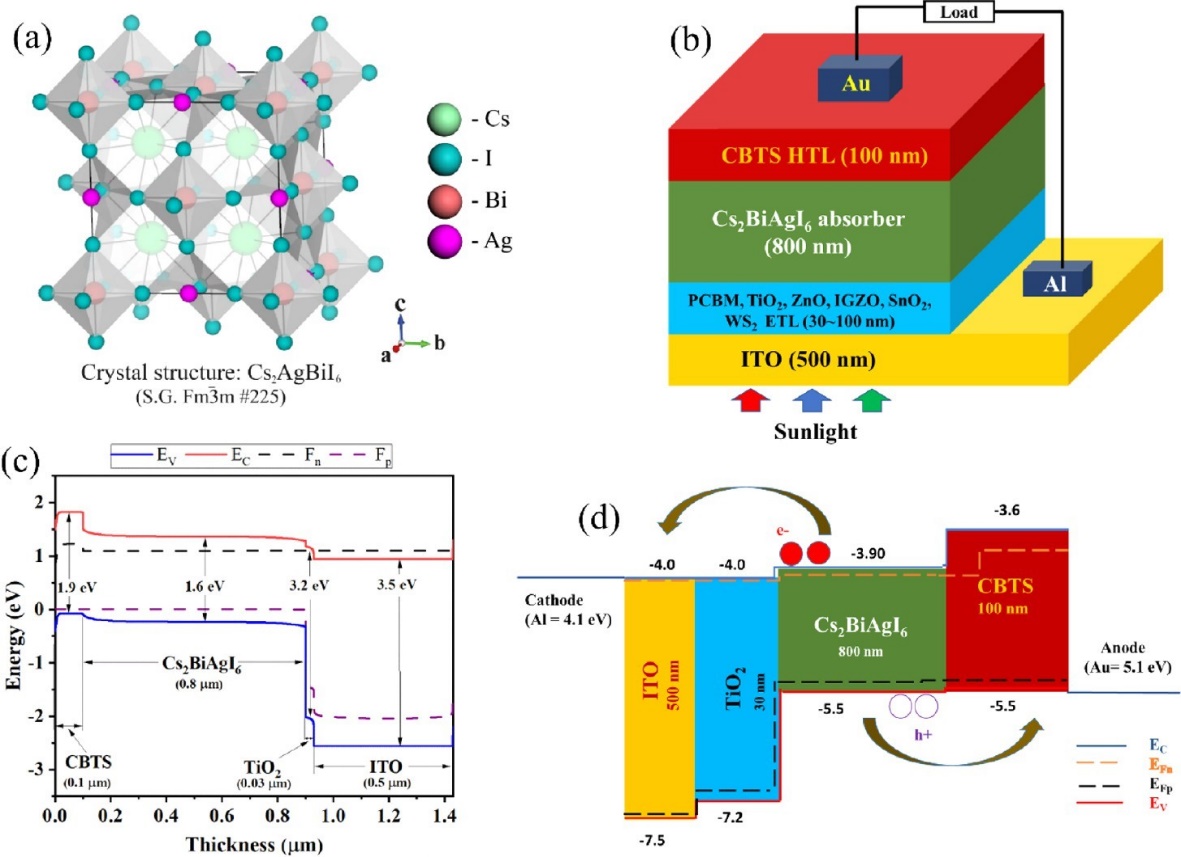 The SC with the architectures ITO/TiO2/Cs2BiAgI6/CBTS/Au,
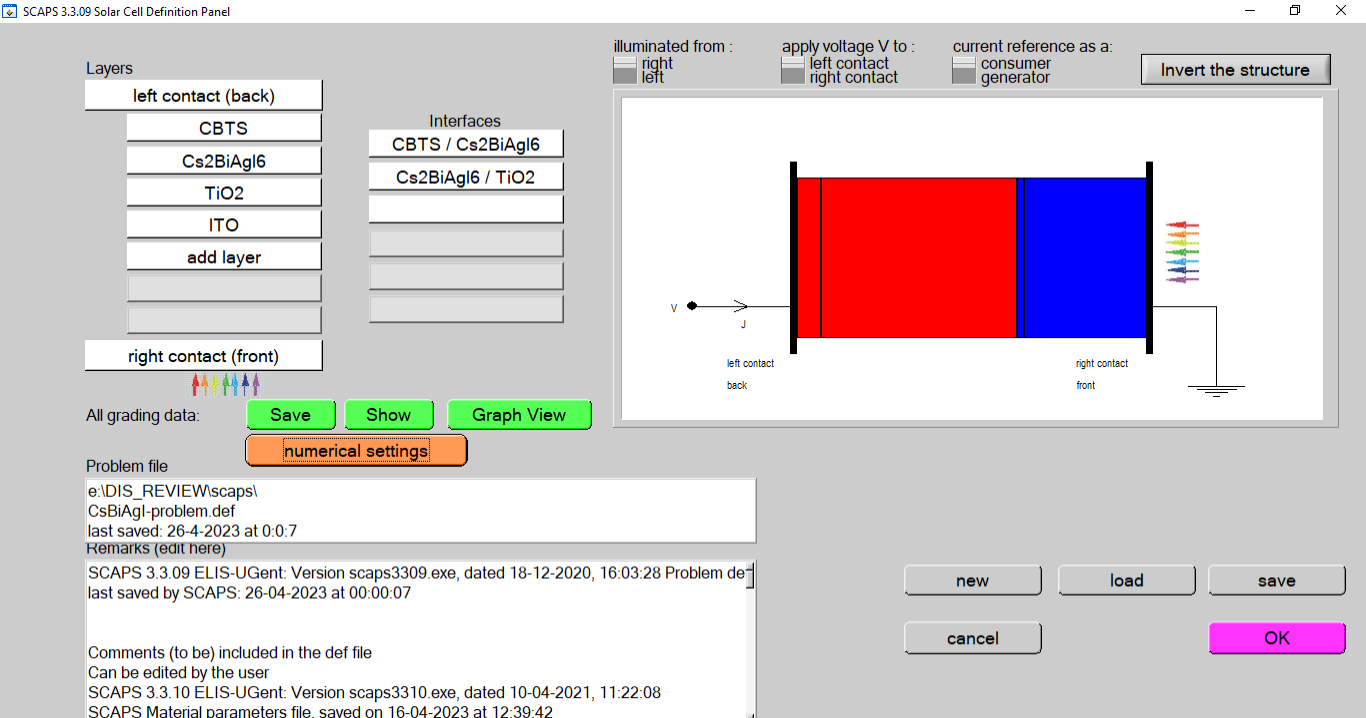 The device architecture in SCAPS
Result  and discussion
There are many properties of Absorber ,ETL, HTL layer which effects on PV Performance. Such as
Effect of Absorber, ETL and HTL Layers Thicknesses 
Effect of Absorber ,ETL, HTL layer properties
Acceptor density
Donar density
Defect density
Effect of Interface Properties.
Effect of other parameters
Series resistance
Shunt resistance
Temperutare
Effect of Capacitance and Mott−Schottky. 
Effect of Generation and Recombination Rate.
Final outcome
The simulation resulted in a Power Conversion Efficiency (PCE) of 23.71 %, short-circuit current density (JSC) of 24.78 mA cm−2, fill factor (FF) of 80.20% and an open-circuit voltage (VOC) of 1.09 V.
Conclusions
The best PCE can be achieved with the ETL for absorber thickness in the range of 0.5 to 1.2 μm and the NA(acceptor density) in the range of 1 × 109 to 7 × 1017 cm−3. 
The PV characteristics are greatly impacted by the absorber layer and ETL thicknesses, but the HTL thickness has a negligible effect. 
The defect density of the charge transport layers has a negligible effect on the PV parameters. The amount of dopant density present in the charge transport layers influences the SC performance.
The optimum value of the defect density for the interfaces was found to be 1010 cm−3 for the best SC performance.

The optimized ITO/TiO2/Cs2BiAgI6/CBTS/Au device structure delivers the best PCE of 23.71%.
Acknowledgement
I am thankful to Dr. Burgelman and his team for developing SCAPS -1D tool.
I would like to thank my supervisor, Dr. Swapan Kumar Mandal, for his constant encouragement and valuable suggestions. 
I would like to thank Paramesh Chandra (Ph.D. Scholar, Visva-Bharati), my mentor  and Toton Sarkar (Ph.D. Scholar, Visva-Bharati), for their invaluable advice and assistance in completing my project. 
I thank my classmate Rahul Pal for his assistance in different ways.
Thanks for listening